Slavíme 10. výročí eTwinningu
Střední průmyslová škola Otrokovice
Black tomatoe bamboo
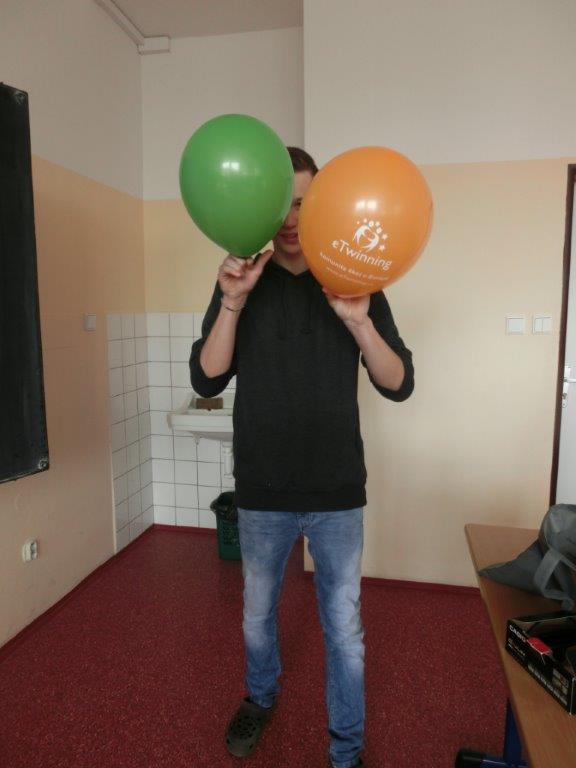 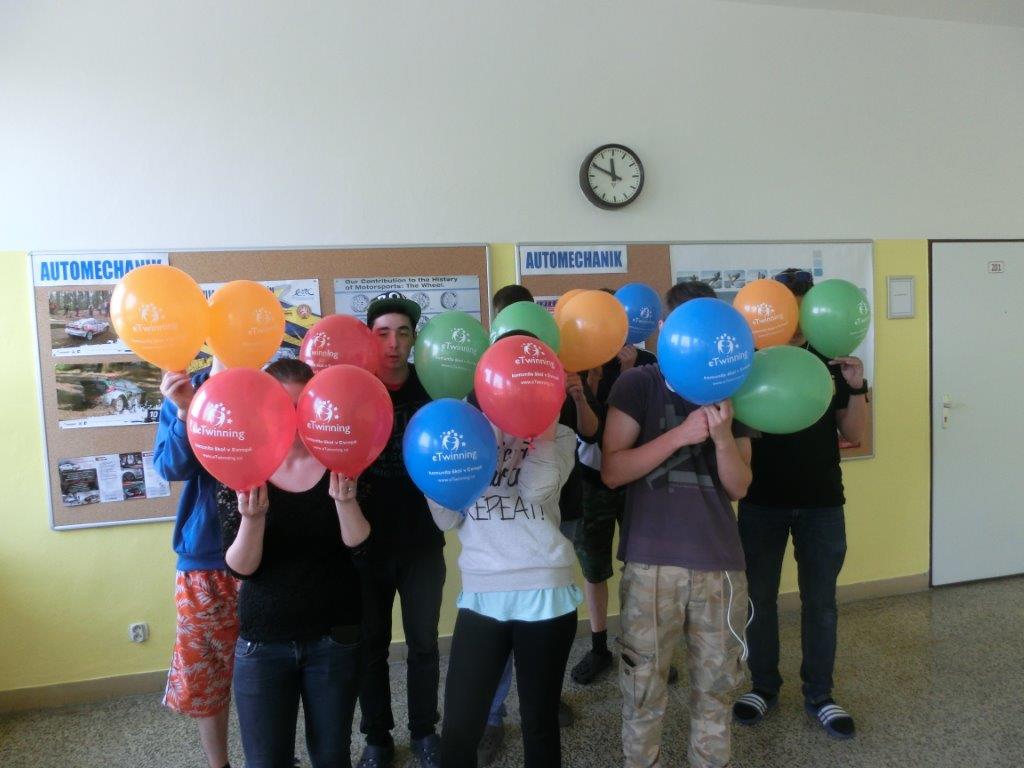 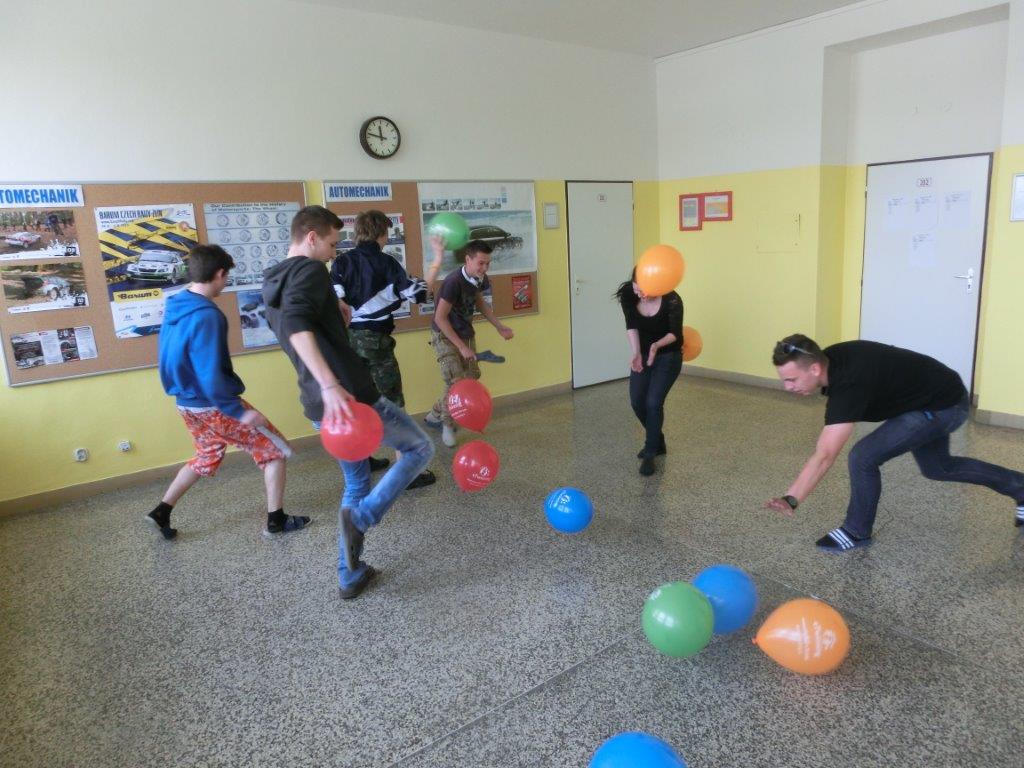 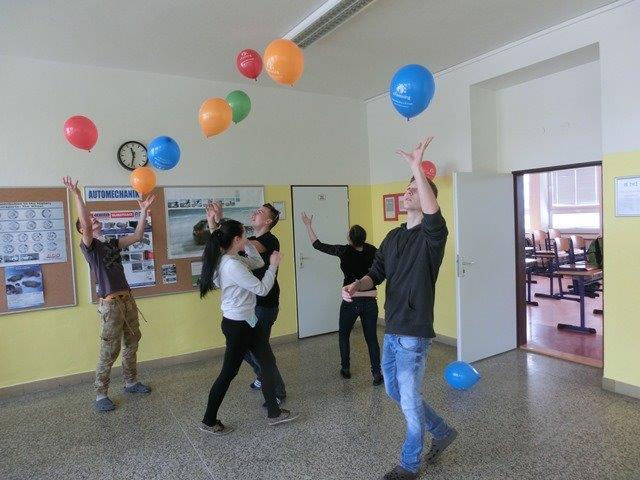 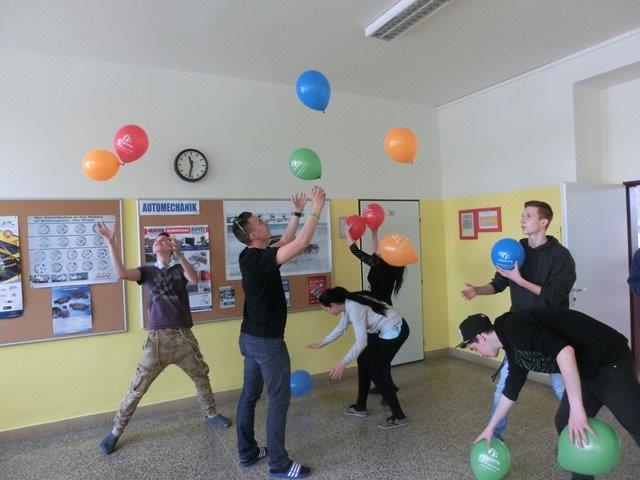 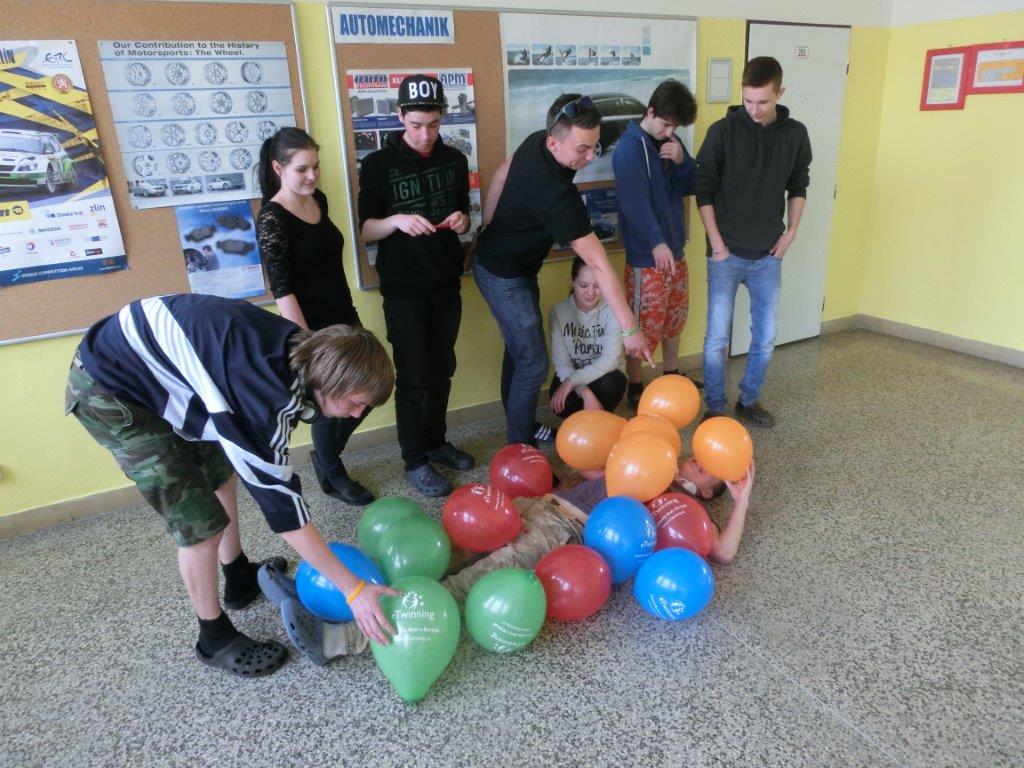 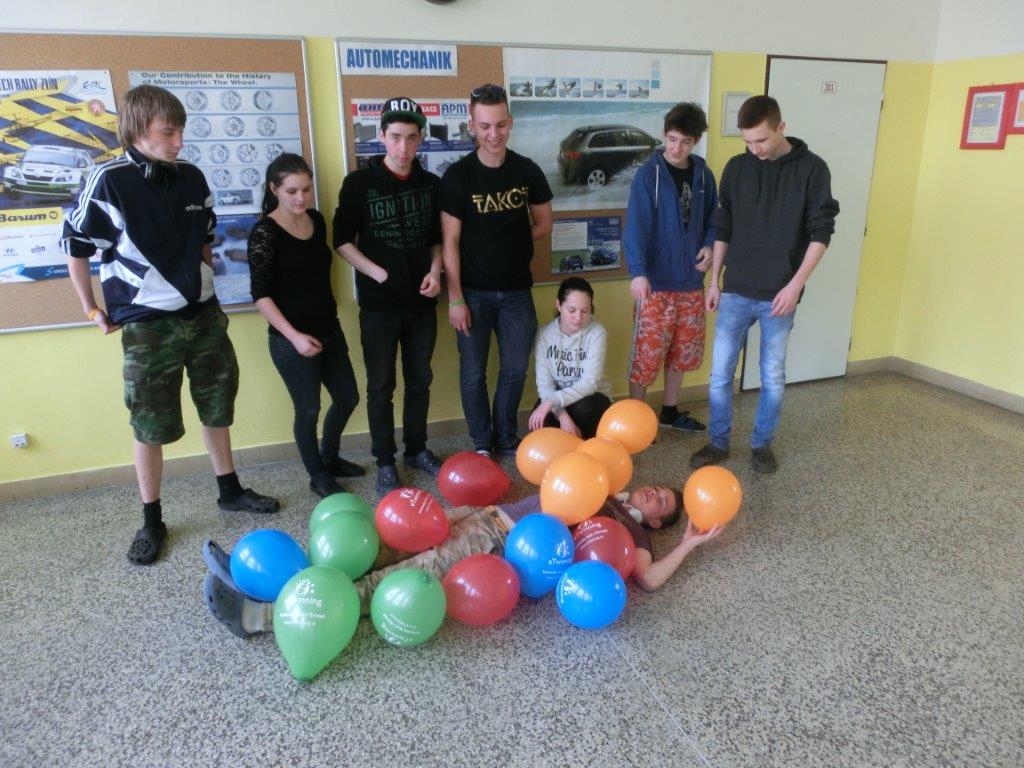 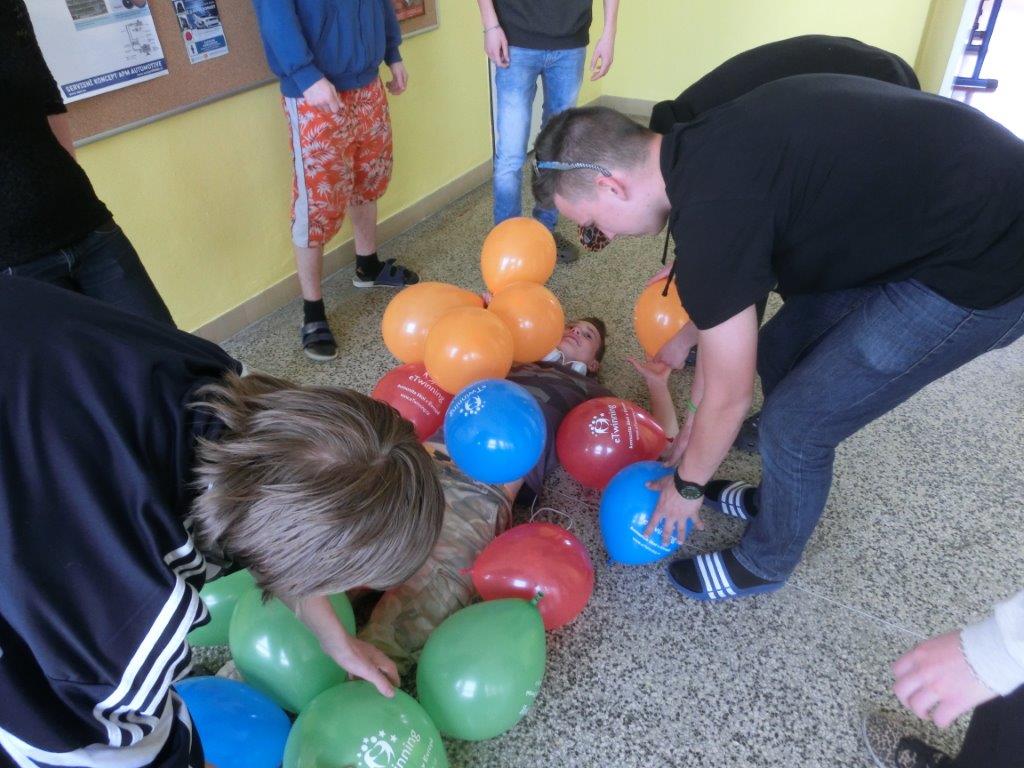 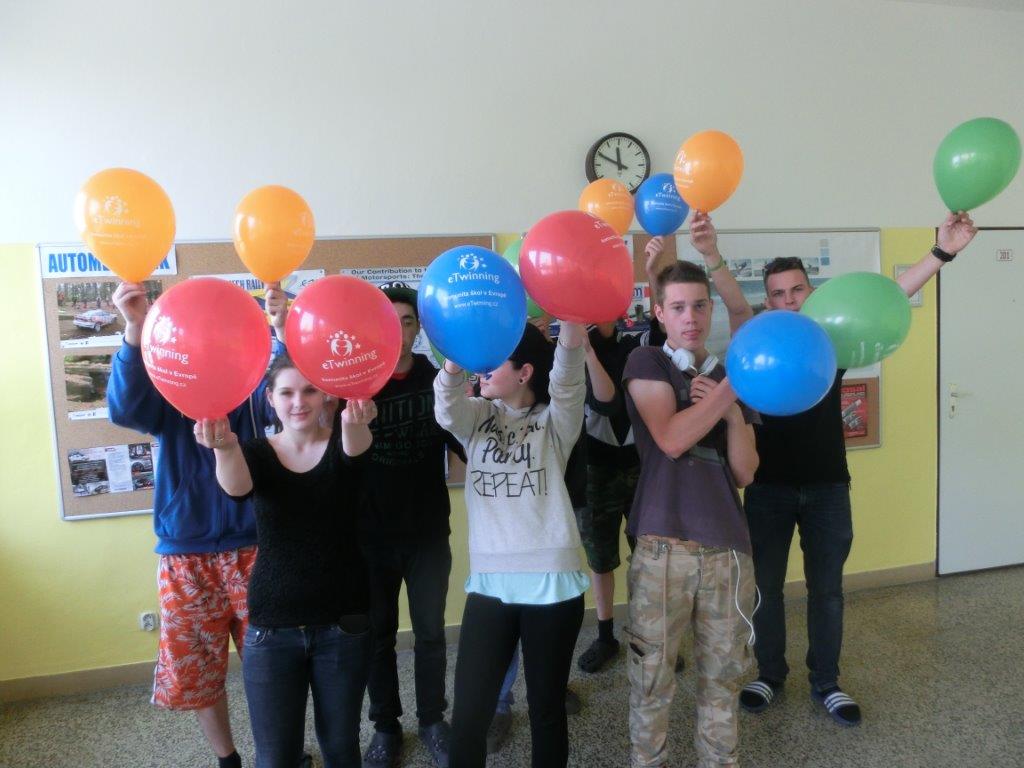 Happy e-Twinning Day
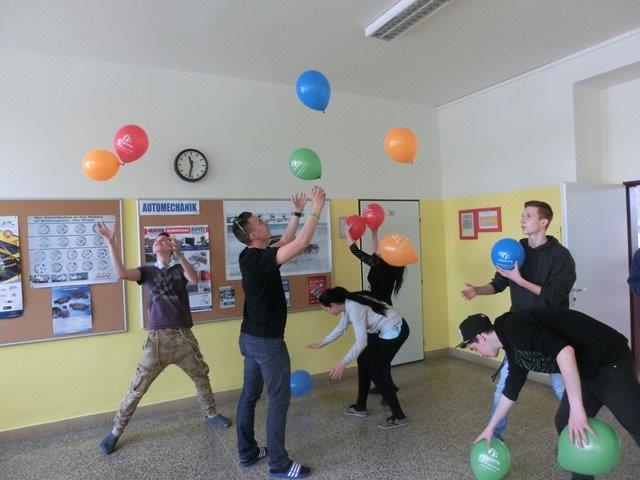 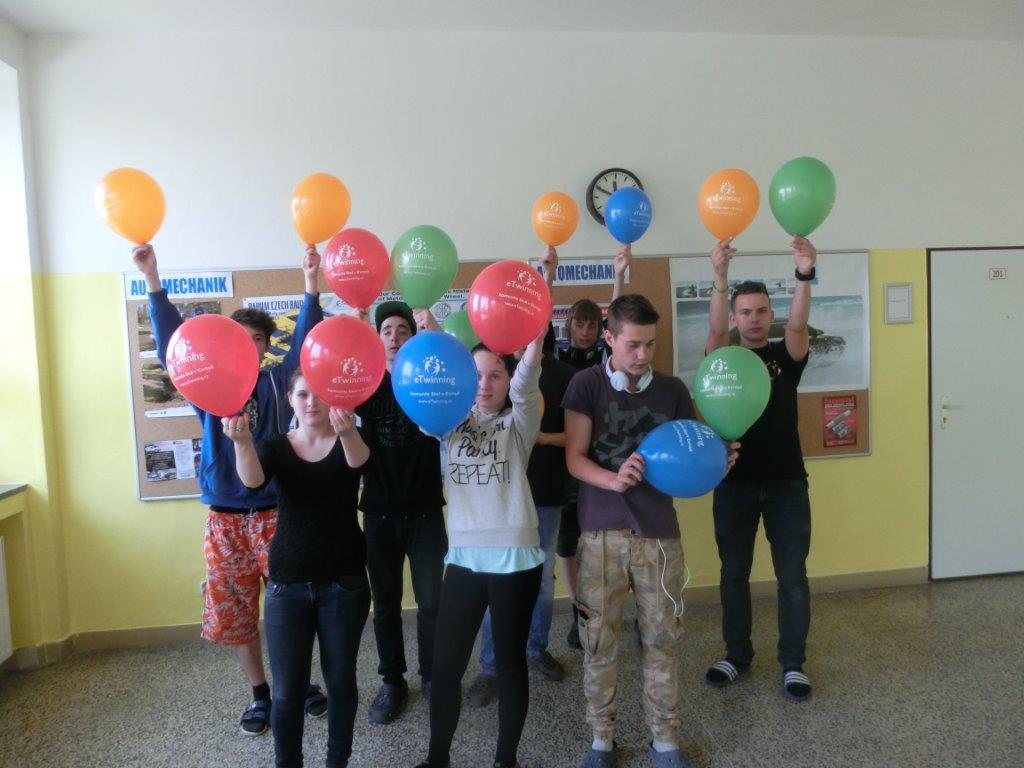 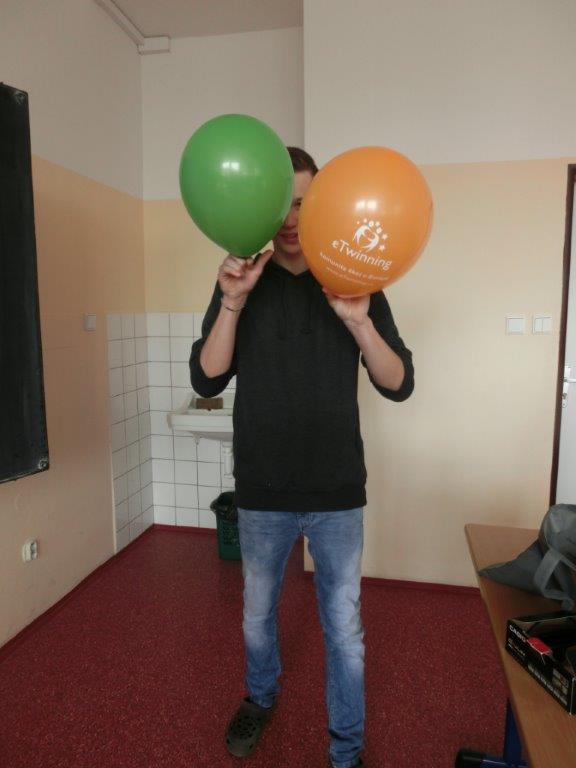 That‘s all folks :o)
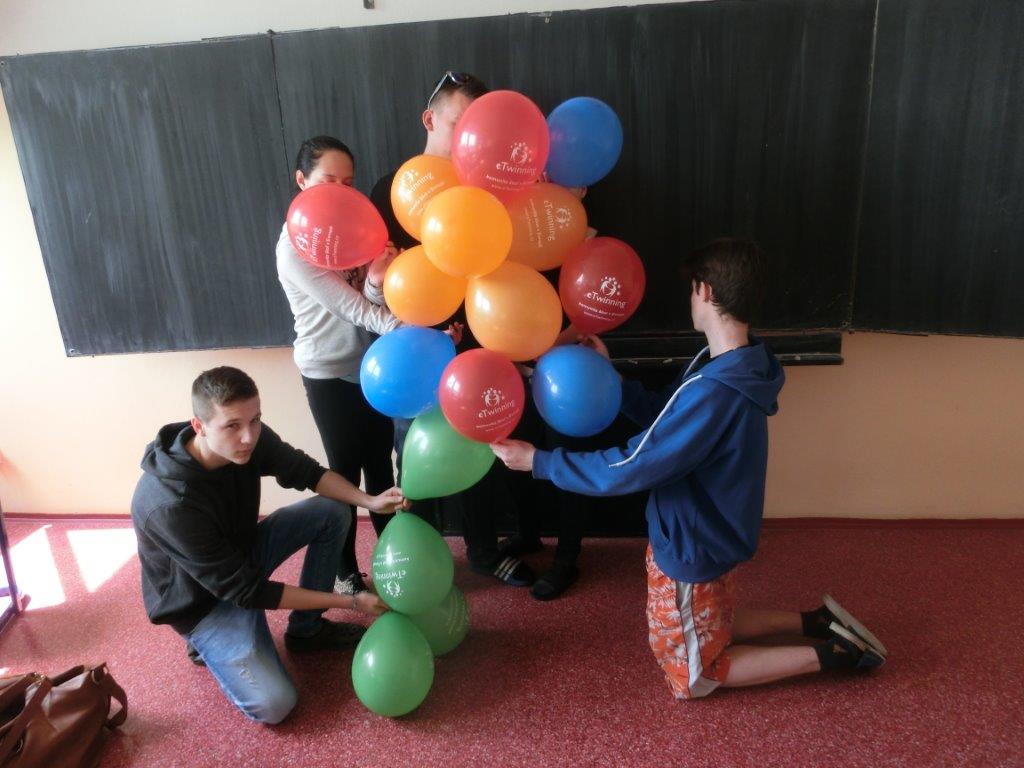 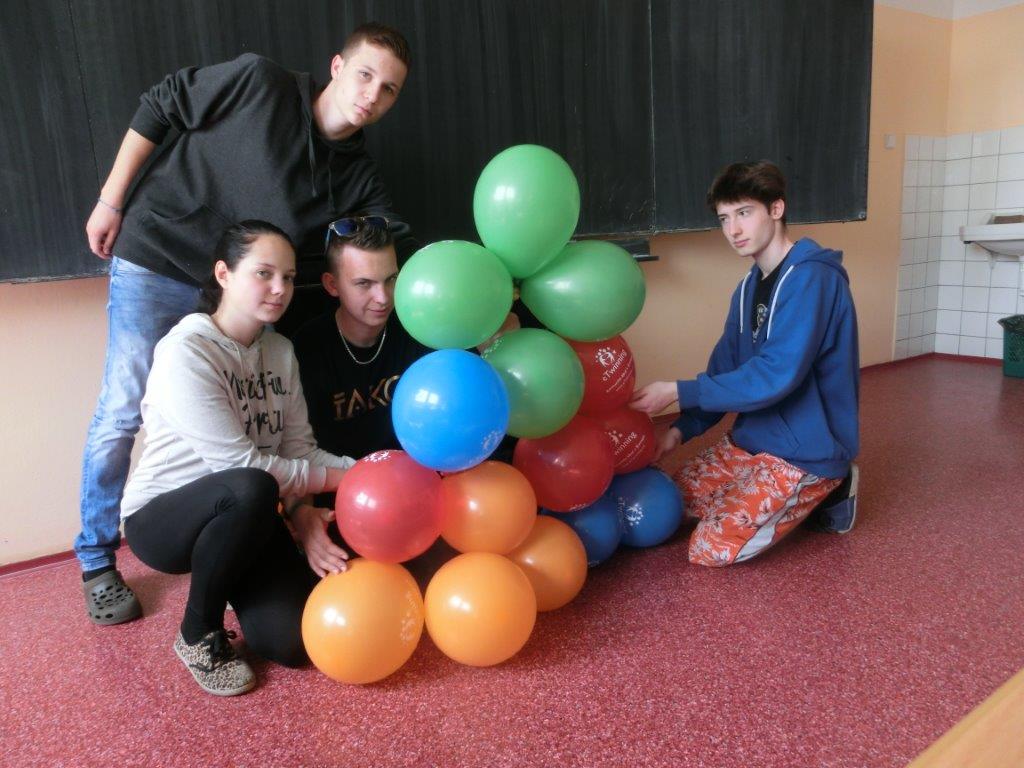 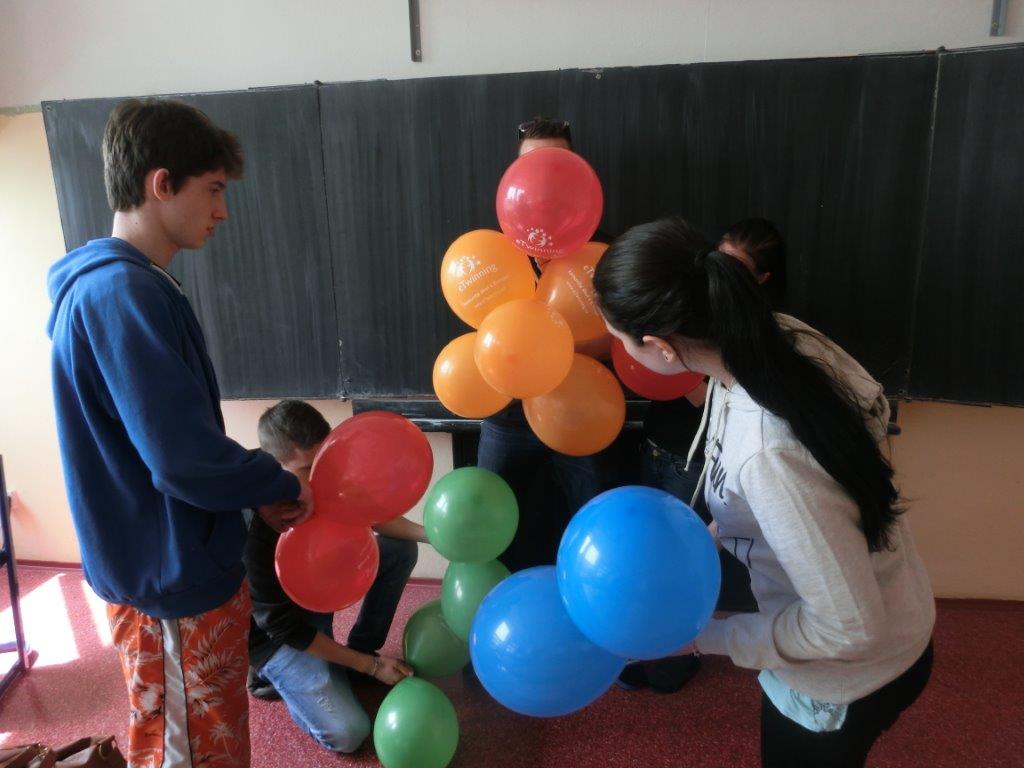